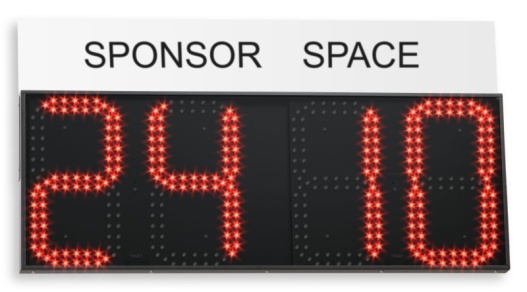 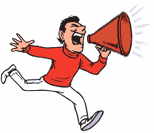 TI PRENDO IN GIRO
22
01
TI STUZZICO
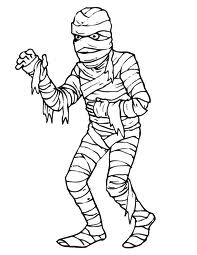 TI DISTURBO
corri
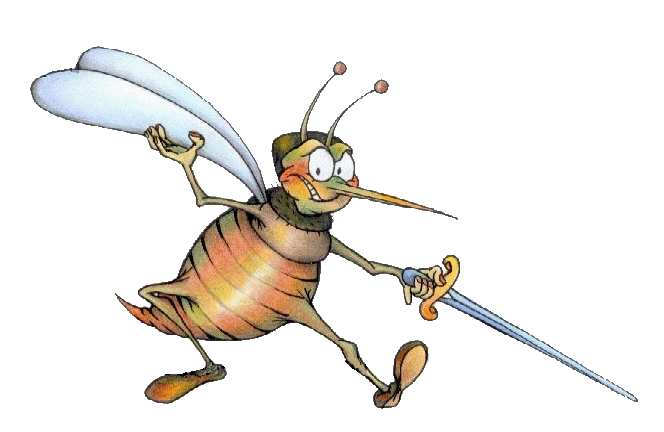 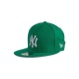 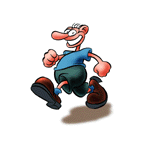 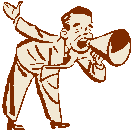 D A i i i i
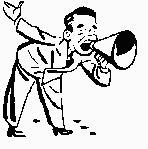 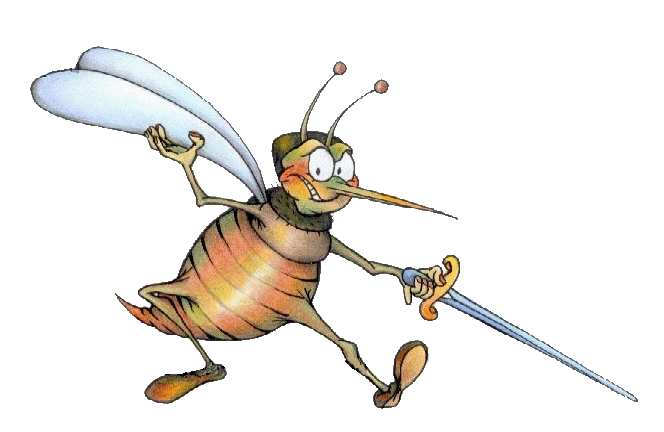 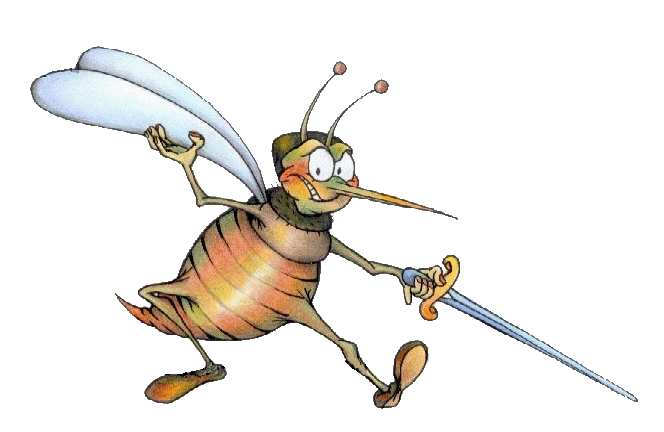 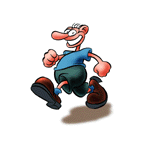 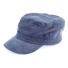 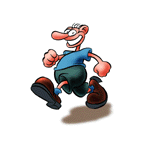 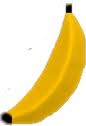 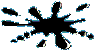 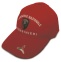 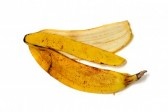 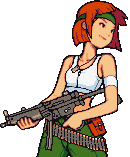 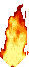 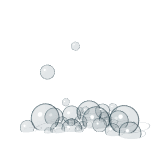 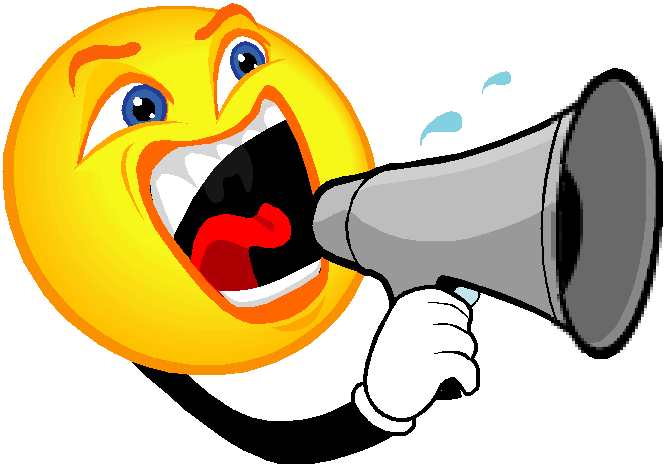 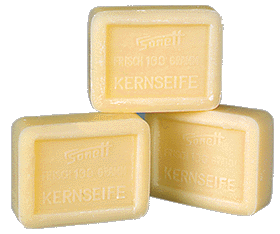 22 dicembre 2012
22 GENNAIO  2013
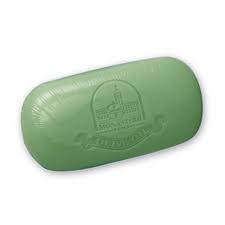 Giugno
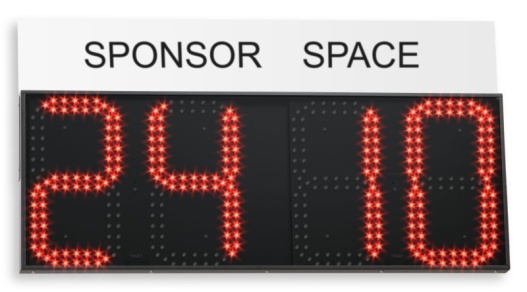 28
01
Maggio
Aprile
Marzo
Corsia 1 B
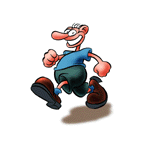 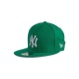 febbraio
Corsia 1 F
Corsia 1 C
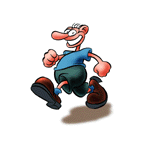 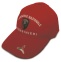 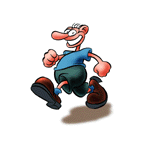 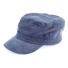 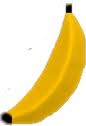 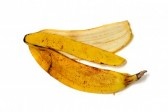 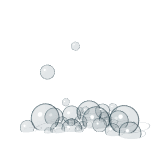 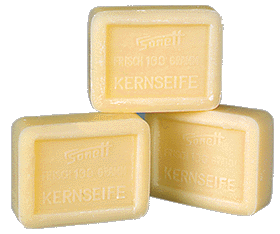 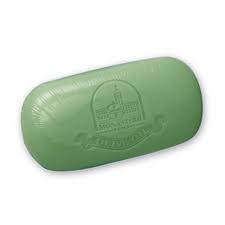 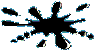 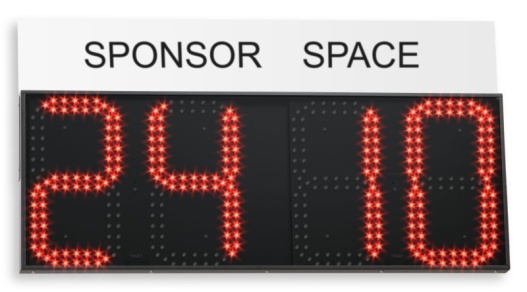 07
02
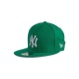 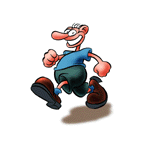 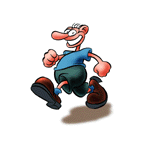 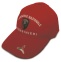 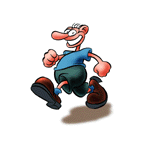 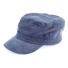